Sortie de fin d’annEe
Une aventure d’une semaine
Des petits indices…
Du 25 mai au 29 mai
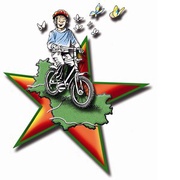 ETOILE CYCLO
30 ème Etoile cyclo encadrée par l’USEP
35 à 45 classes du Loir et Cher (cycle 3)
Découvrir le Loir Cher à vélo avec une grande fête à Chambord
Un projet de classe pour une semaine inoubliable
Les enjeux pédagogiques
Un travail pédagogique interdisciplinaire
Des enjeux dans le vivre ensemble
Un enjeu sportif
VIVRE ENSEMBLE
Une vie collective
Une éco-mobilité
La solidarité, l’entraide
La sécurité routière
Développer l’autonomie et la prise d’initiatives
LES ENJEUX PEDAGOGIQUES :  UN TRAVAIL DANS TOUTES LES DISCIPLINES
Associer les enfants dans le projet : ce sont eux qui vont construire le projet (le budget, les itinéraires, les courriers avec les communes, …)

le budget permettra de travailler l’informatique (excel), l’équilibre financier, un budget prévisionnel, …

Le parcours : lire des cartes géographiques IGN, calculer les distances, les durées, élaborer un parcours en tenant compte des contraintes
LES ENJEUX SPORTIFS
savoir manier un vélo

Rouler en groupe (les écarts, la communication)

Rouler longtemps de 30 à 60 km par jour d’où l’importance des entraînements
Les entraînements
Dès le mois de février en EPS travail sur la maniabilité du vélo, apprendre à rouler sans écarts, démarrer et s’arrêter, se déplacer en lâchant 1 main, se déplacer par 2, …
Des sorties de plus en plus longues : plusieurs sorties d’une heure, puis 2 heures
- 2 sorties d’une demi-journée et 1 sortie d’une journée
LE BUDGET
Licence USEP et participation pour l’Etoile Cyclo
Repas du petit déjeuner au diner, les encas, goûter
Les visites
Soit un coût d’environ 160 € par enfant, 
La coopérative scolaire en prendra une partie en charge
Chaque élève devra avoir un vélo en état de marche (lumières, freins, taille adaptée), un matelas et un duvet
Chaque enfant devra savoir faire du vélo
Besoin d’un camion pour transporter le matériel (valises, duvets, matelas, vélo de rechange, ….) et d’un conducteur de camion
Besoin de parents accompagnateurs ( 6 adultes sur les vélos et 1 pour le camion)
PROCHAINE REUNION
MI FEVRIER
LES ENFANTS PRESENTERONT LEUR PROJET